Corporate RelationsUniversity AdvancementBroader Impacts of Research: Strategies, Resources, and Partners2021 Conference
March 18, 2021
Corporate – University Engagement MSU’s University Advancement Corporate Relations (UA-CR) team is a gateway to MSU’s greatest resources—knowledge and people. We partner with the corporate community, and university faculty and staff, to foster strategic relationships that advance both the objectives of industry and the mission of the University.
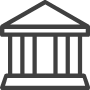 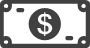 Corporate relations
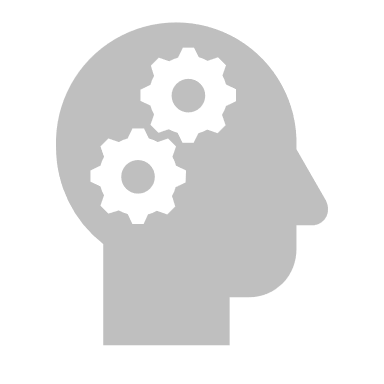 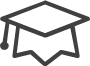 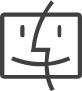 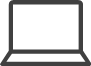 Commercialization & Licensing
Colleges & Academic Units
Business Services
Research Collaborations
Private Support
Talent
Philanthropy, Gifts & Grants
Advisory boards, Centers & Institutes
Executive & continuing education, consulting
UA-CR partners with MSU Innovation Center
Student recruiting & engagement.
UA-CR partners with MSU Business Connect
Corporate Relations Funding Facts
Corporate Relations Goals:
Raise awareness of MSU
Increase corporate and corporate foundation giving
Foster interdisciplinary collaborations
Build a communication plan to highlight corporate partnerships
How can we help?
Raise awareness across campus and foster  collaboration
2.   Provide you with insight regarding corporate 
      partners and their current funding (if any)
Coach you on strategy and proposal development
Plan and coordinate site visits
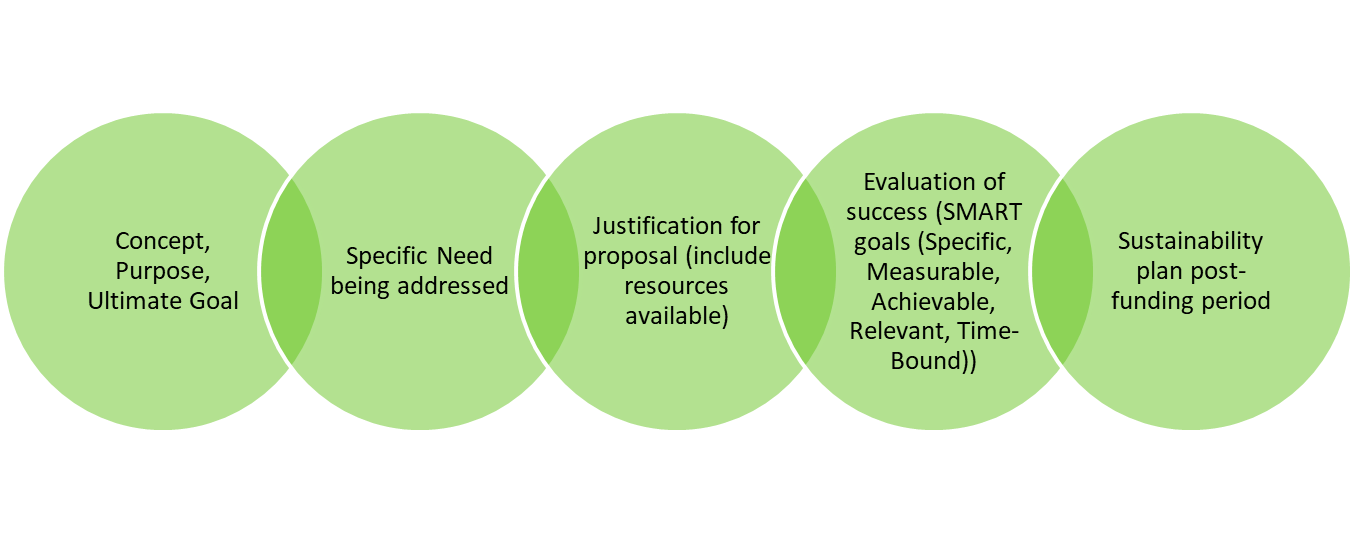 Gifts can take 12-18 months to actuate
Funding can enhance existing programs or help start new programs 
Funding is generally for 1-2 years and non-renewable
Think beyond the funding to the relationship!
CORPORATE RELATIONS TEAM
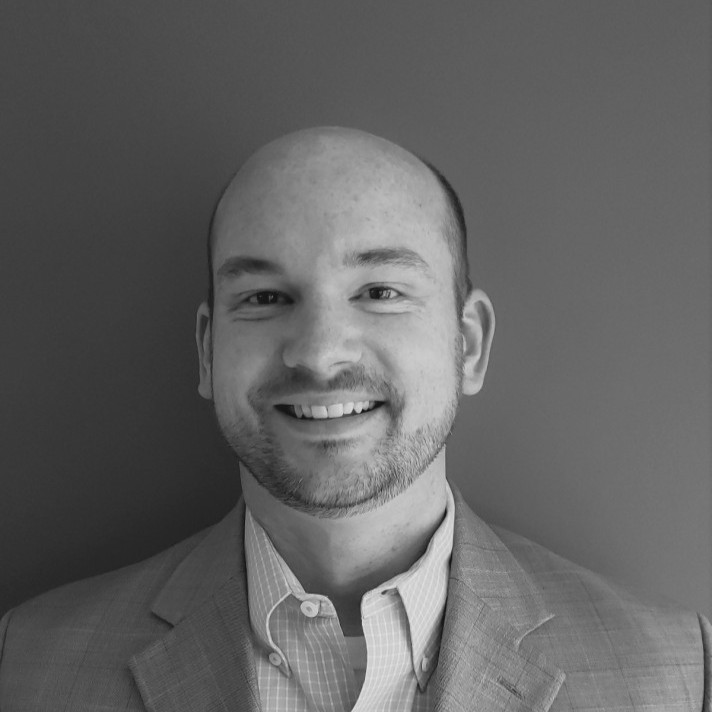 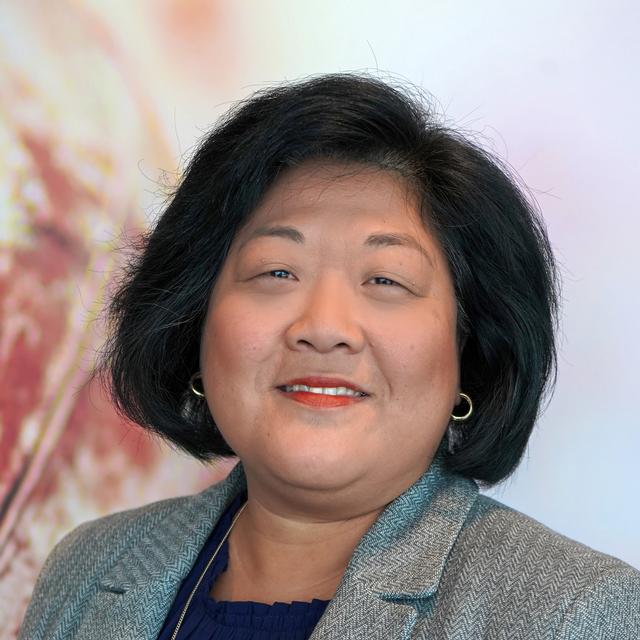 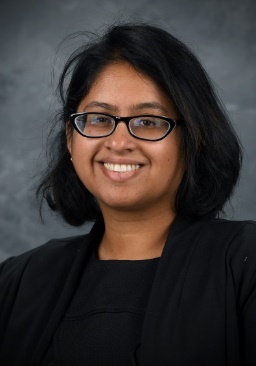 Deepa Srikanta, Ph.D.
Director, Biomedical/Life Sciences (Biomedical/Life Sciences, Food, Health)
Kyan Zeller 
Senior Director 
(FinTech/Insurance, Media)
Andy Cleland
Associate Director 
(Mobility, Manufacturing, Technology, Consumer Goods)
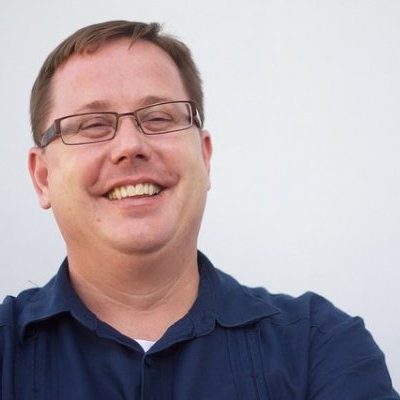 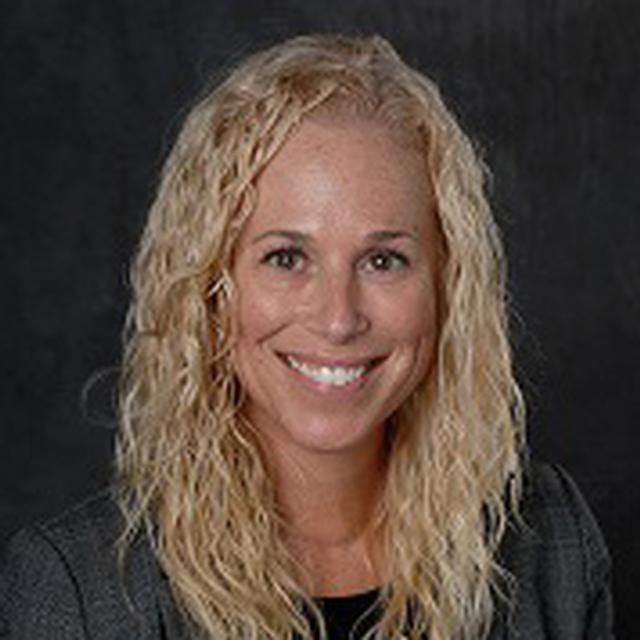 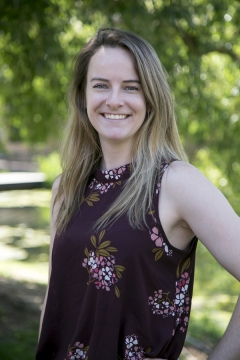 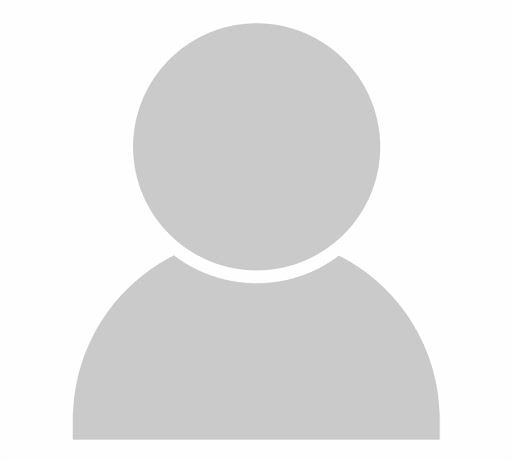 Jennifer Jennings 
College of Engineering, CFR 
(Suppliers [select], EGR centric)
Open
Agriculture and Natural Resources, CFR 
(Packaging)
Anna Linn 
Broad College, CFR 
(Hospitality, Accounting, Consulting)
Michael Lindhout
International Studies & Programs, CFR